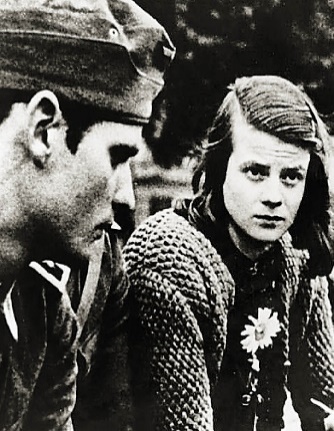 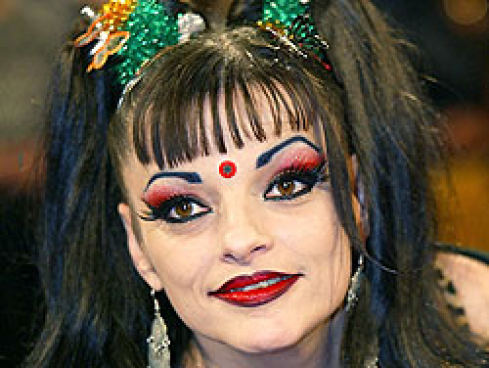 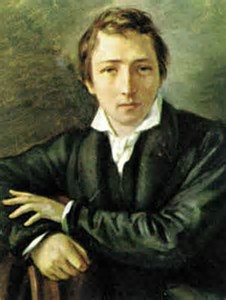 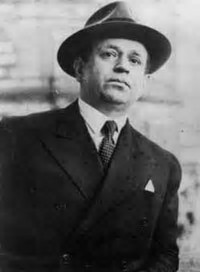 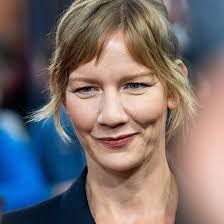 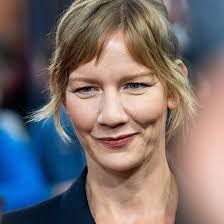 Nina Hagen  	 Geschwister Scholl     Heinrich Heine    Kurt Tucholsky       Sandra Hüller
L'Association Kaléidoscope propose

Cours d'Allemand

Méthode éprouvée permettant une approche dynamique et vivante
par professeure diplômée d'allemand pour étrangers


		Reprise le lundi 16 septembre 2024
		Les Vans



Avancés (~ Niveau B1/B2)			Lundi, 9h30 – 11h00
Débutants (Niveau A1)			Mercredi, 10h – 11h15 et 14h – 15h15
Intermédiaires (~Niveau A2/B1)	Vendredi, 9h30 – 11h00

Pour les lieux et pour tout autre renseignement contactez
Annette de l'Association Kaléidoscope
Tél. : 06 74 54 33 93
Mail : kscope@gmx.fr